Seasonal Malaria Chemoprevention (SMC) Digitization 
2023 Campaign
Nigeria
Dr Emmanuel Shekarau, 
SMC Focal Person, NMEP-Nigeria
Prepared for the 2024 SMC Alliance Meeting – Abuja, Nigeria
Summary Information For 2023 and Plans For 2024 Campaigns
Nigerian Map Showing SMC Implementing States
2023 Map (Covered)
2024 Map (Targets)
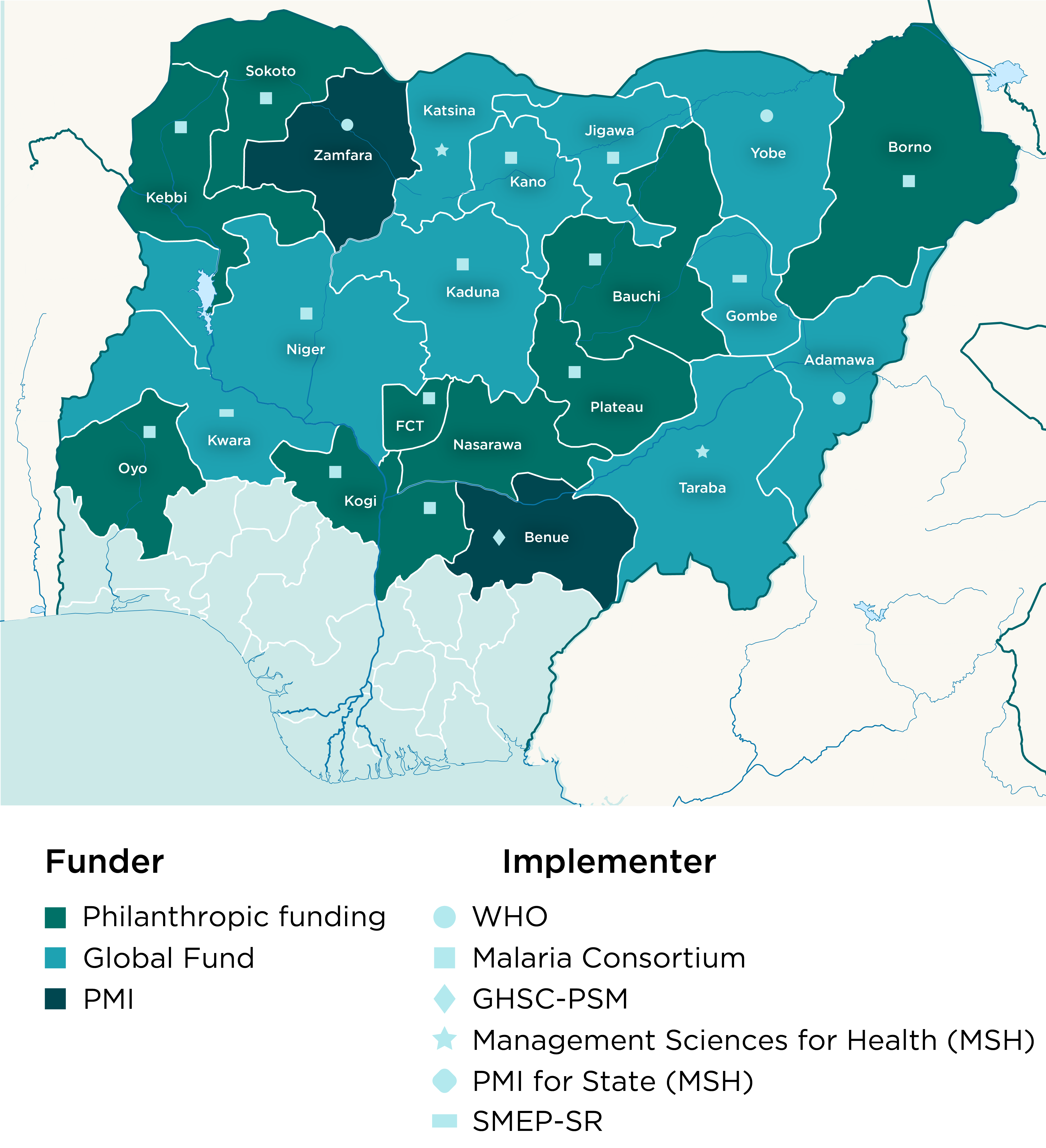 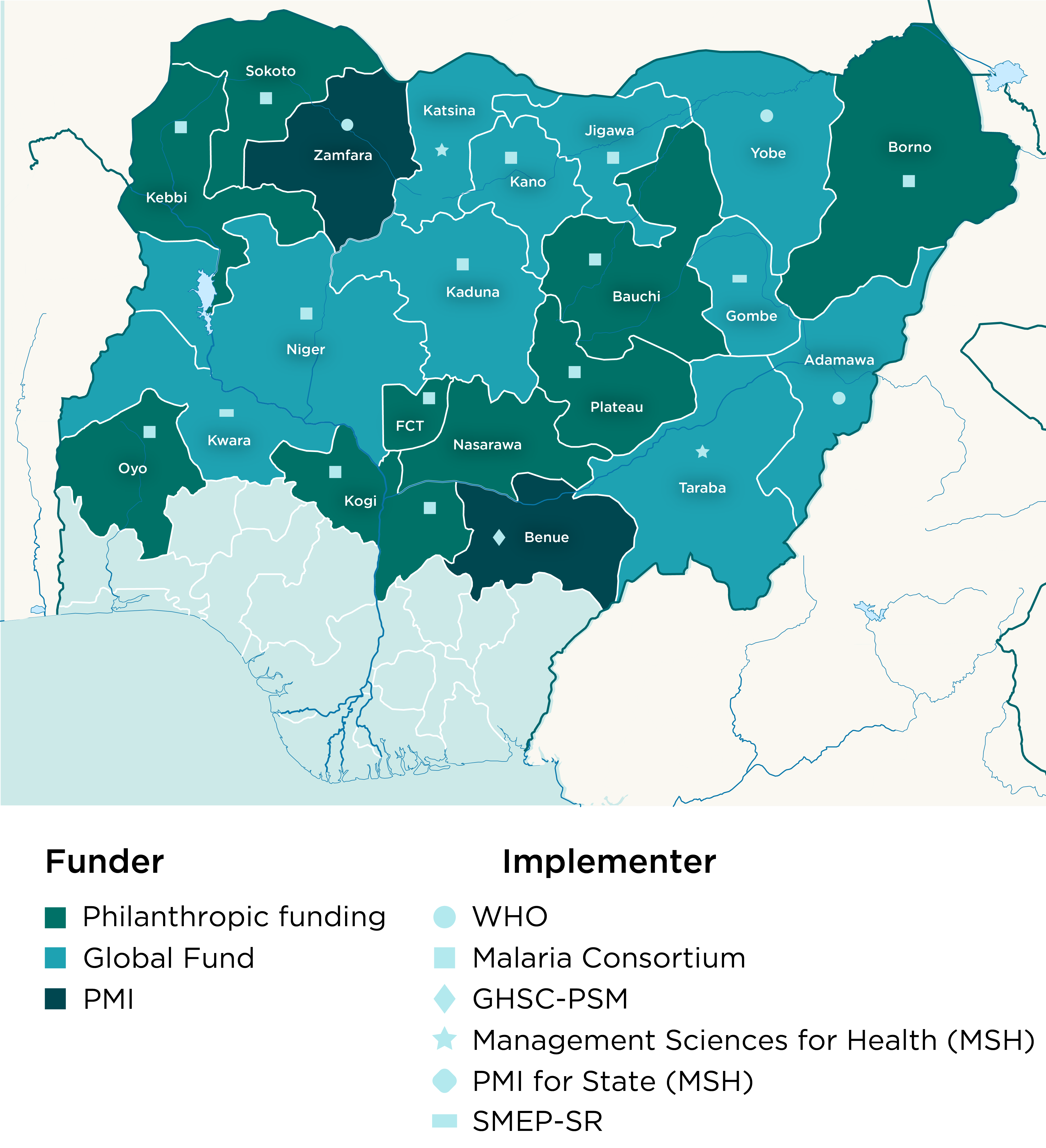 Focus Digitization
Digital Leap
In 2021, the National Malaria Elimination Program (NMEP) took a giant leap, tasked with digitizing the Seasonal Malaria Chemoprevention (SMC) campaigns.
Embraced an innovative BYOD approach, utilizing campaign staff's personal devices for fieldwork.
The NMEP One App was introduced to address challenges associated with SPAQ administration, providing a breakthrough in cohort tracking.
2021
2022 - 2023
Digital Scale up
From 2022-2023 the digitalization efforts were scaled up successfully across 11 states including FCT where deployment happened in one cycle.
Achievements included : Enhanced data collection, Realistic cohort tracking, strengthened monitoring, and improved commodity tracking.
Nigeria Map Showing States with Full Digitalization
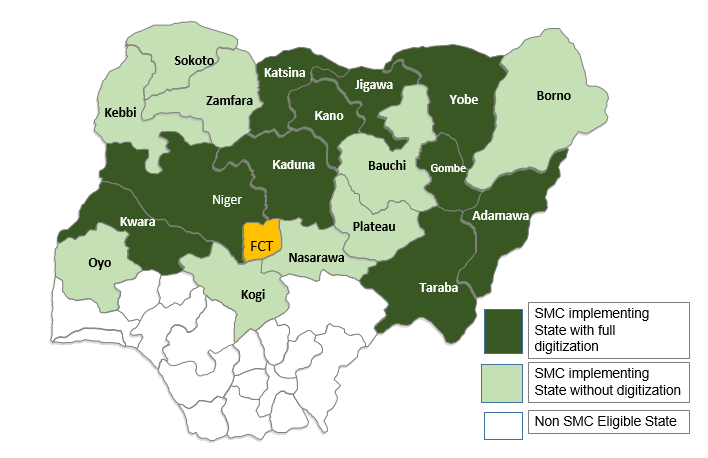 Digital Scale up
What was a problem you were trying to solve?
The primary problem that Nigeria sought to address through technology was the inefficiency and limitations associated with traditional, paper-based approaches in implementing SMC campaigns. The challenges included:
What was the design of the digitalization?
ICT4D Framework: Utilizes a cloud-based solution accessible via web, mobile app, and devices. Scalable design for nationwide implementation. Some tools utilized are: (RedRose, KoboToolBox, Survey CTO, Commcare, ONA, Google earth pro, DHIS2, etc.​)

User-Centric Design: The design prioritized user-friendly interfaces for community drug distributors, health facility workers, and program managers, ensuring ease of use and accessibility

BYOD Approach: Embracing a Bring Your Own Device (BYOD) approach, which allowed campaign staff to utilize their personal devices for fieldwork activities.
  
Unique Beneficiary ID: Developed a system to assign and track unique identity numbers for eligible children receiving SMC, enabling accurate cohort tracking and individual retention & adherence monitoring.

Improved Monitoring: The geospatial data showing coverage of households during MDA was used for coordinated decision making, guide monitoring and supervision activities and enhance the quality of service delivery.
Digitization design
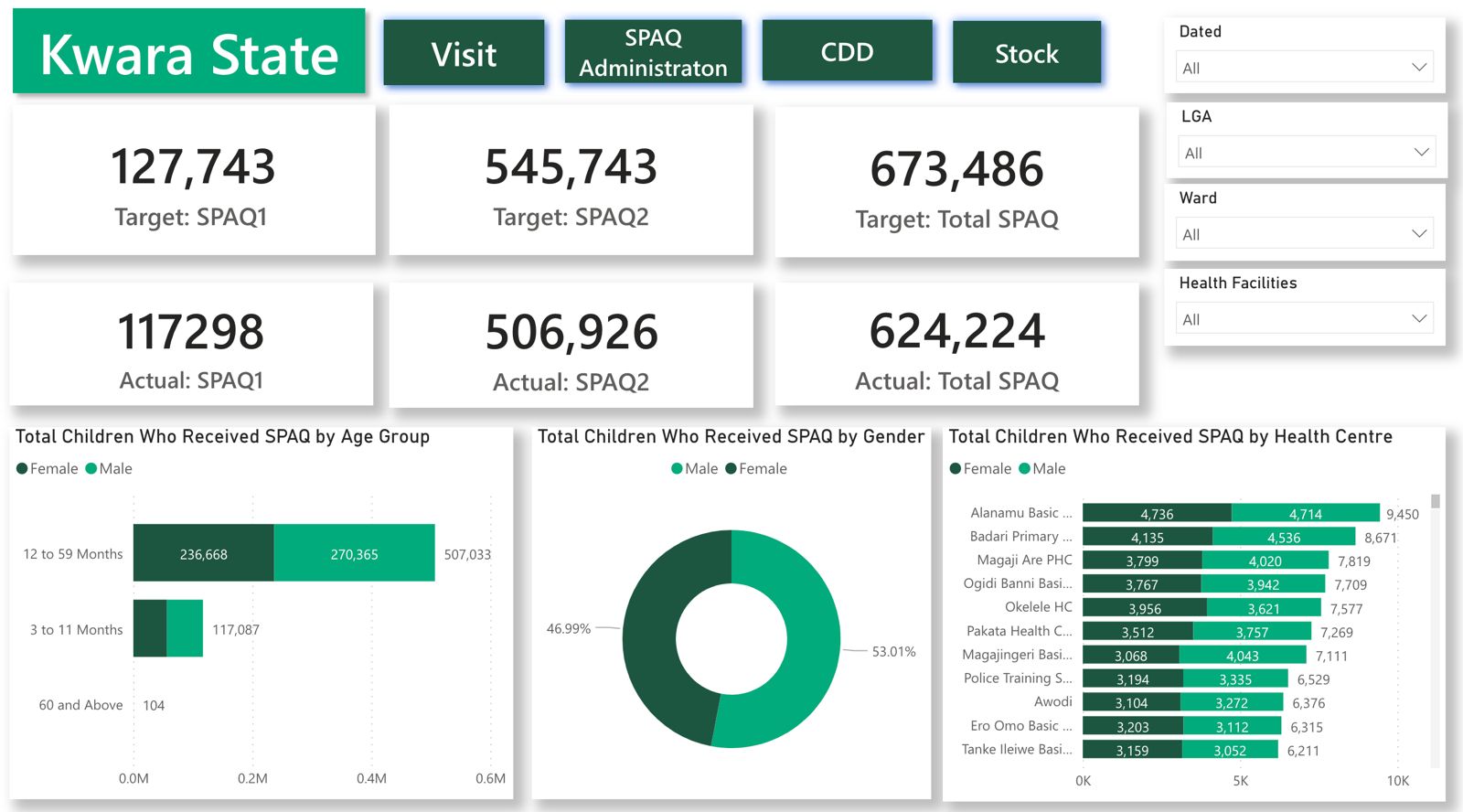 SPAQ Coverage Dashboard
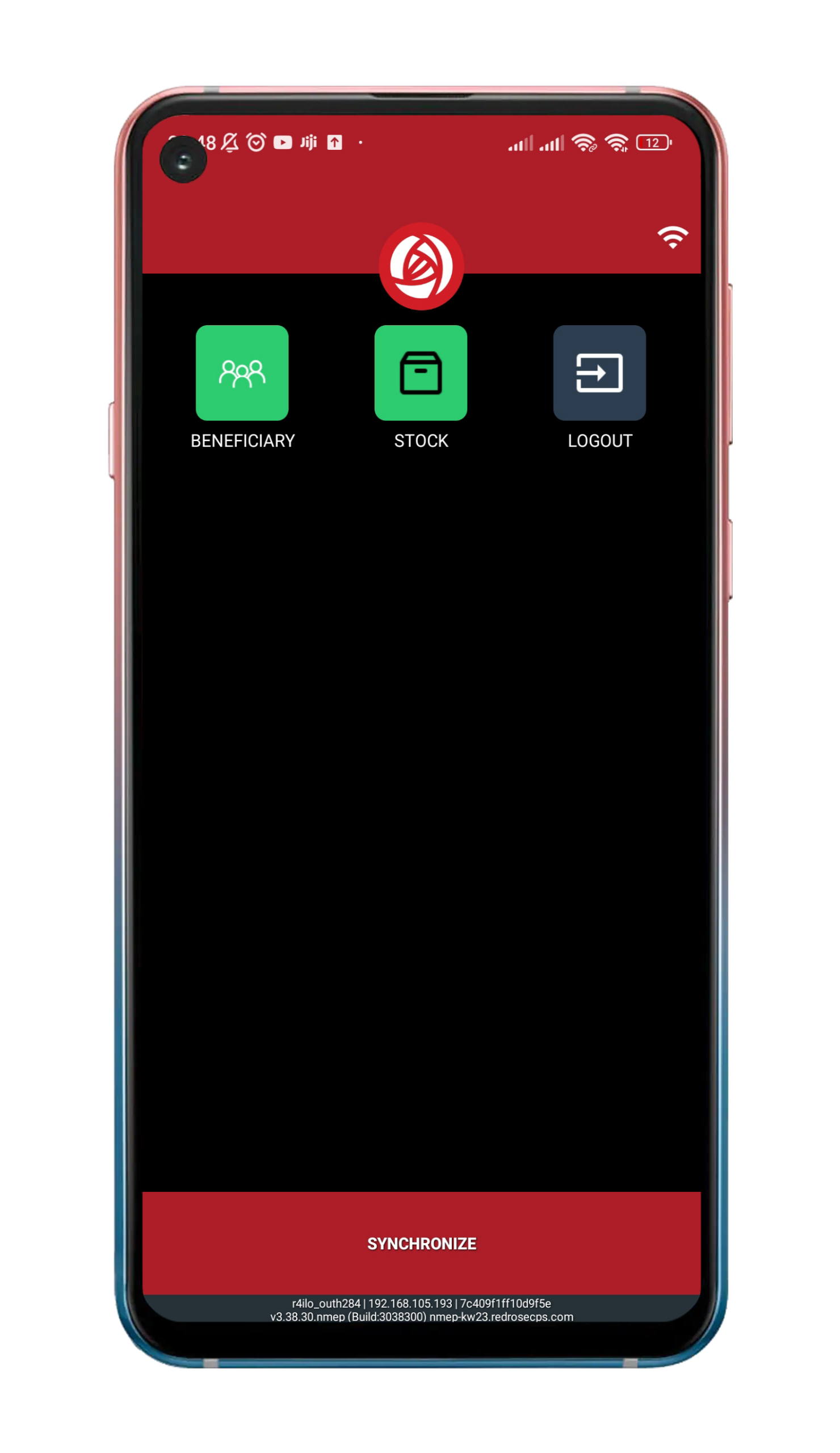 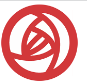 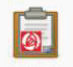 NMEP One App
RRCollect
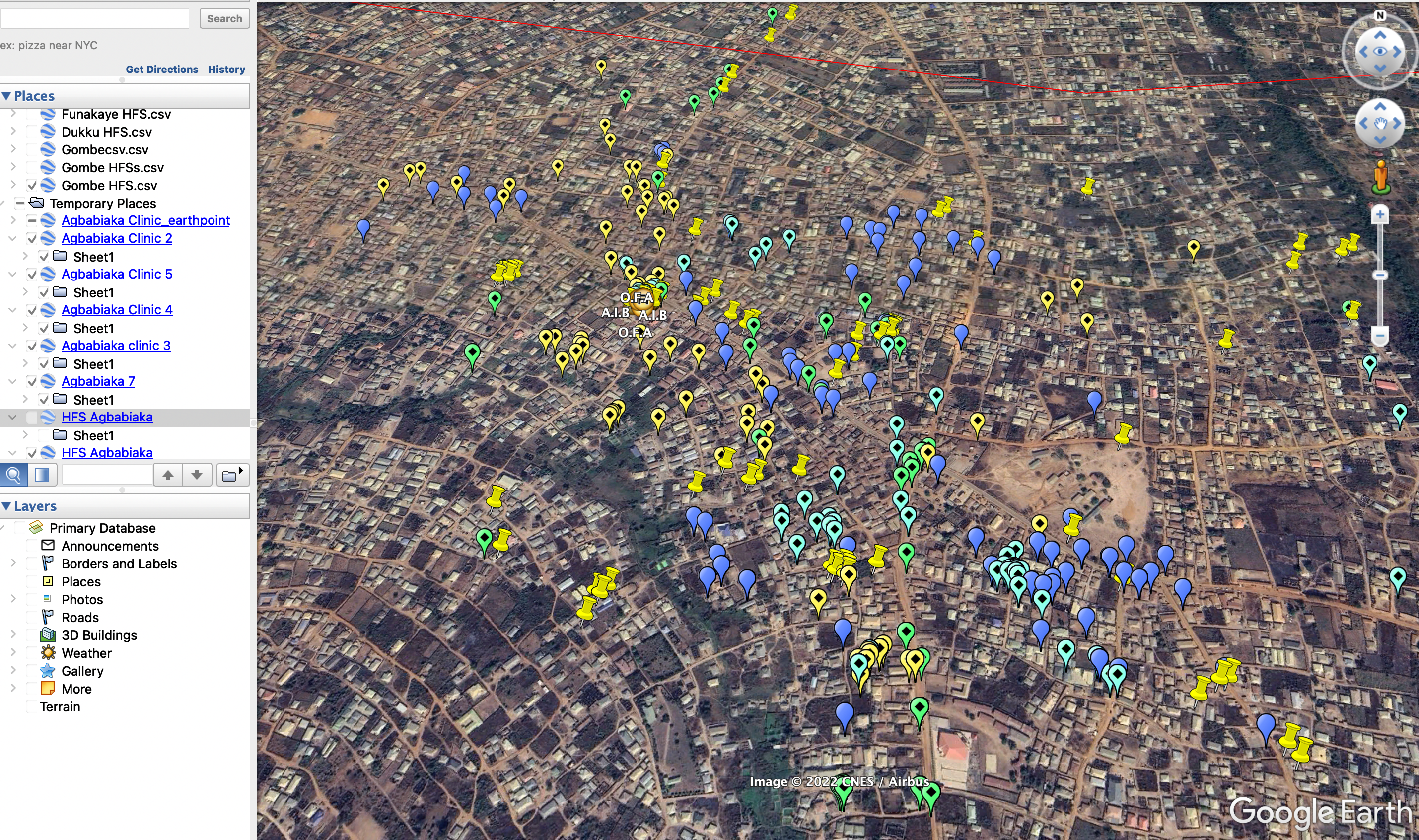 Geo- Spatial Tracking
Benefit of digitalization
Cohort Tracking
Digitization enhances SMC by enabling accurate and efficient cohort tracking, ensuring precise monitoring of individual adherence, coverage rates, and overall program impact.

Cohort  Definition: Seasonal Malaria Chemoprevention (SMC) Cohort tracking, refers to the systematic monitoring and follow-up of eligible children 3-59 months who received the first cycle of SMC as baseline and subsequent cycles, during the high malaria transmission season within a given SMC round. 

SMC cohort tracking has been possible with the use of unique Beneficiary ID assigned to each child’s profile on the ICT4D database/platform

The Beneficiary ID is a combination of numbers and alphabets used to identify each unique child on the ICT4D platform/Database. This has proven to be efficient in accurately identifying a child
CDD Level Cohort Tracking & Data Collection Process Flow
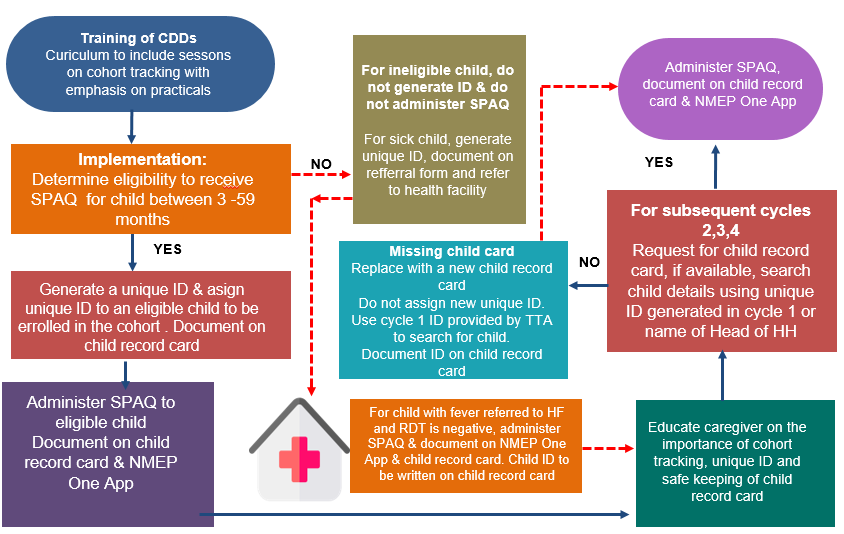 Administer SPAQ, document on child record card & NMEP One App
2023 SMC Cohort Tracking Analysis
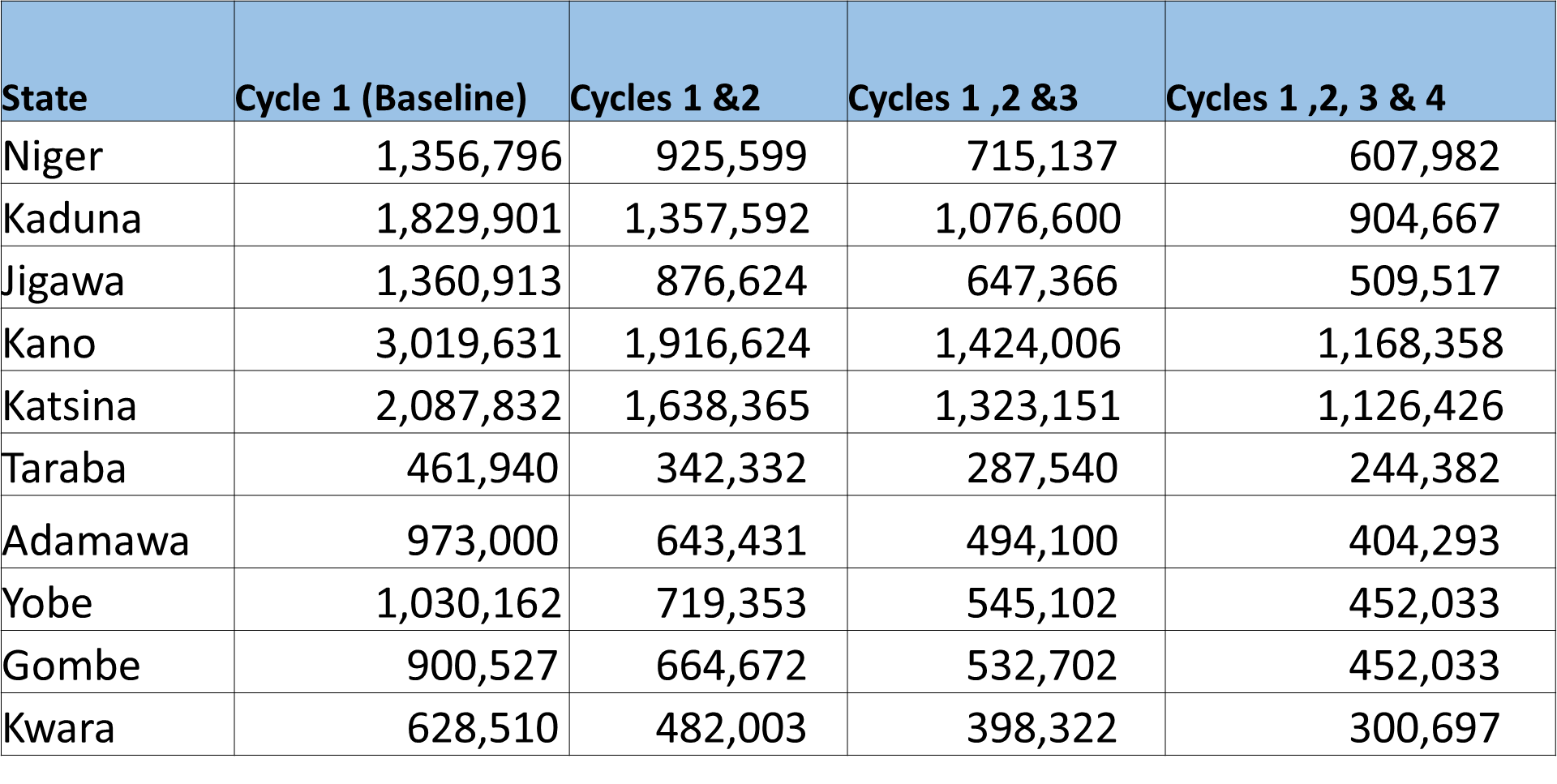 Summary of SMC cohort coverage rate
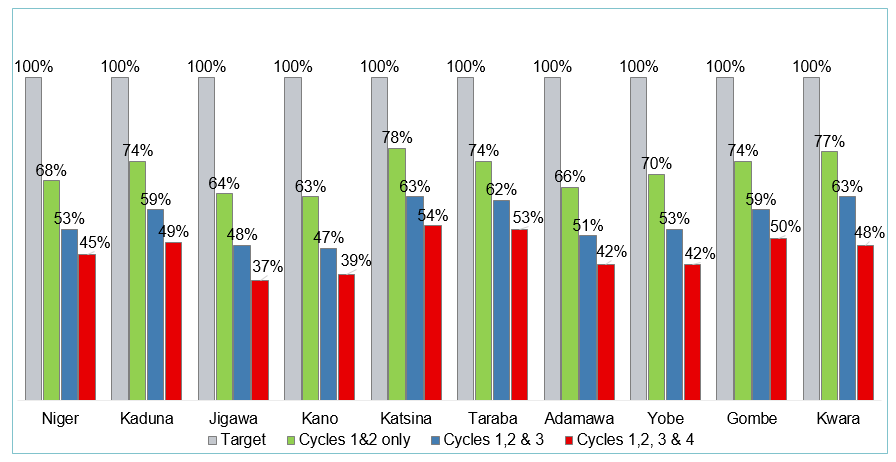 What challenges did you face?
CDDs entering wrong beneficiary information - age, gender, names, phone number, SPAQ administration details.

CDD selecting wrong child's profile and recording SPAQ administration 

New registration of old beneficiaries of previous cycle(s) due to loss of child records card

Odd time administration of SPAQ by CDD teams

Poor mobile network coverage affected real-time data reporting in some areas.
What would you do differently in the future?
Enhance the overall capacity of the state for effective and efficient utilization of the technology solution (NMEP One App)

Beneficiaries would be searched strictly  by unique ID, to eliminate duplication.
 
Implement a restriction on the generation of unique IDs in cycle 2 and provide authorization rights to CDD supervisors or TTA to streamline operations and enhance cohort tracking
Upskilling Strategy
What would you do differently in the future?
Intensify education of caregivers on the importance of retaining child record card and unique IDs throughout the round

Exhaustively utilize the benefits of technology to improve efficiency and quality of service delivery with sustainability in view

Integration of SMC & ITN campaigns
Upskilling Strategy
What would you do differently in the future?
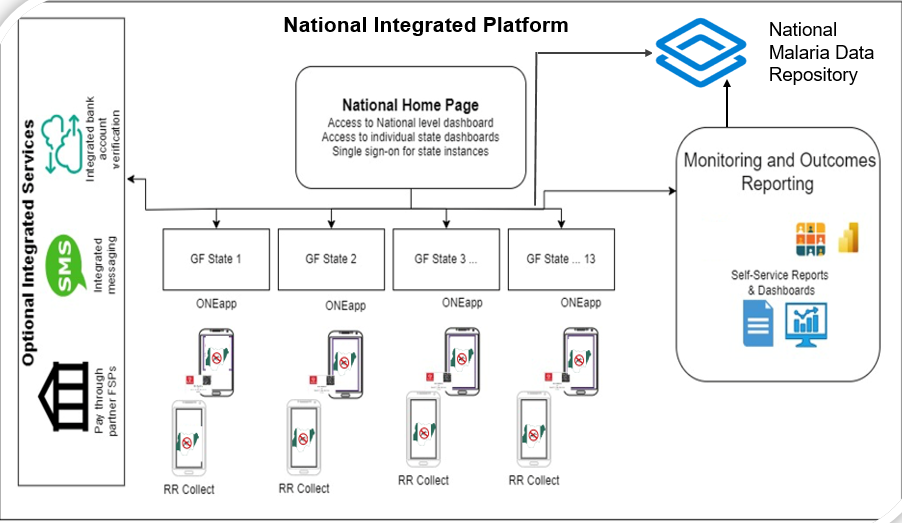 Pictures from the Field
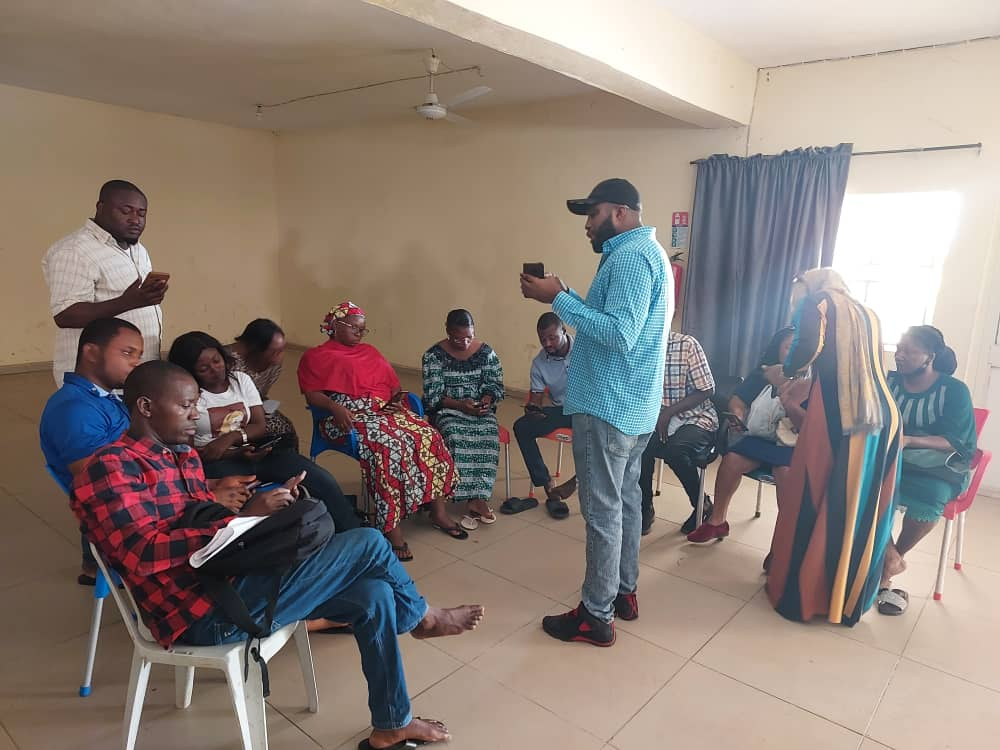 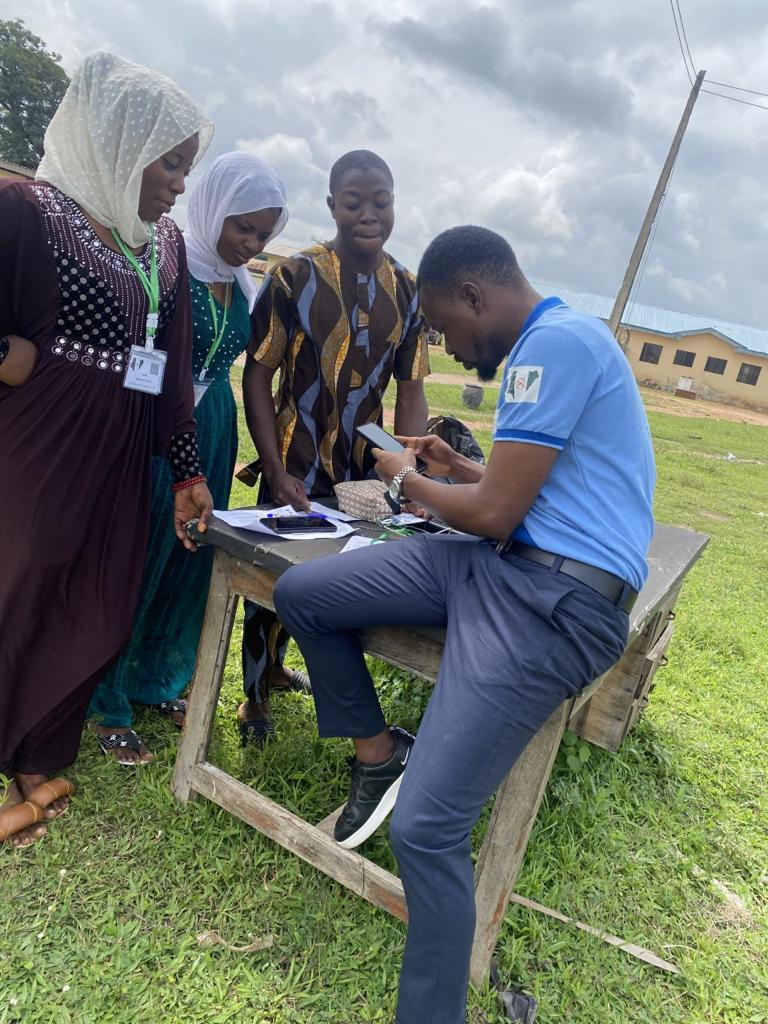 Digital Scale up
Cluster Supervisors retraining TTAs
TTA Provisioning devices of CDDs
Pictures from the Field
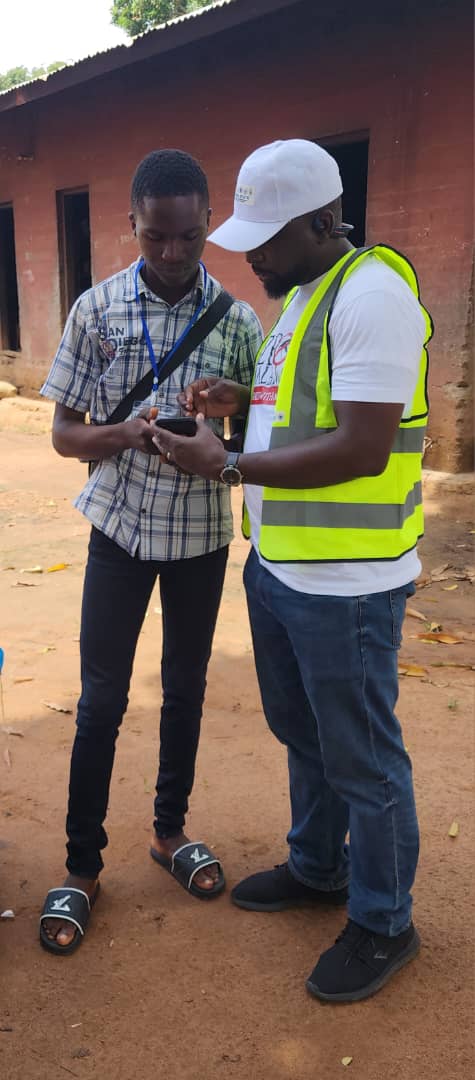 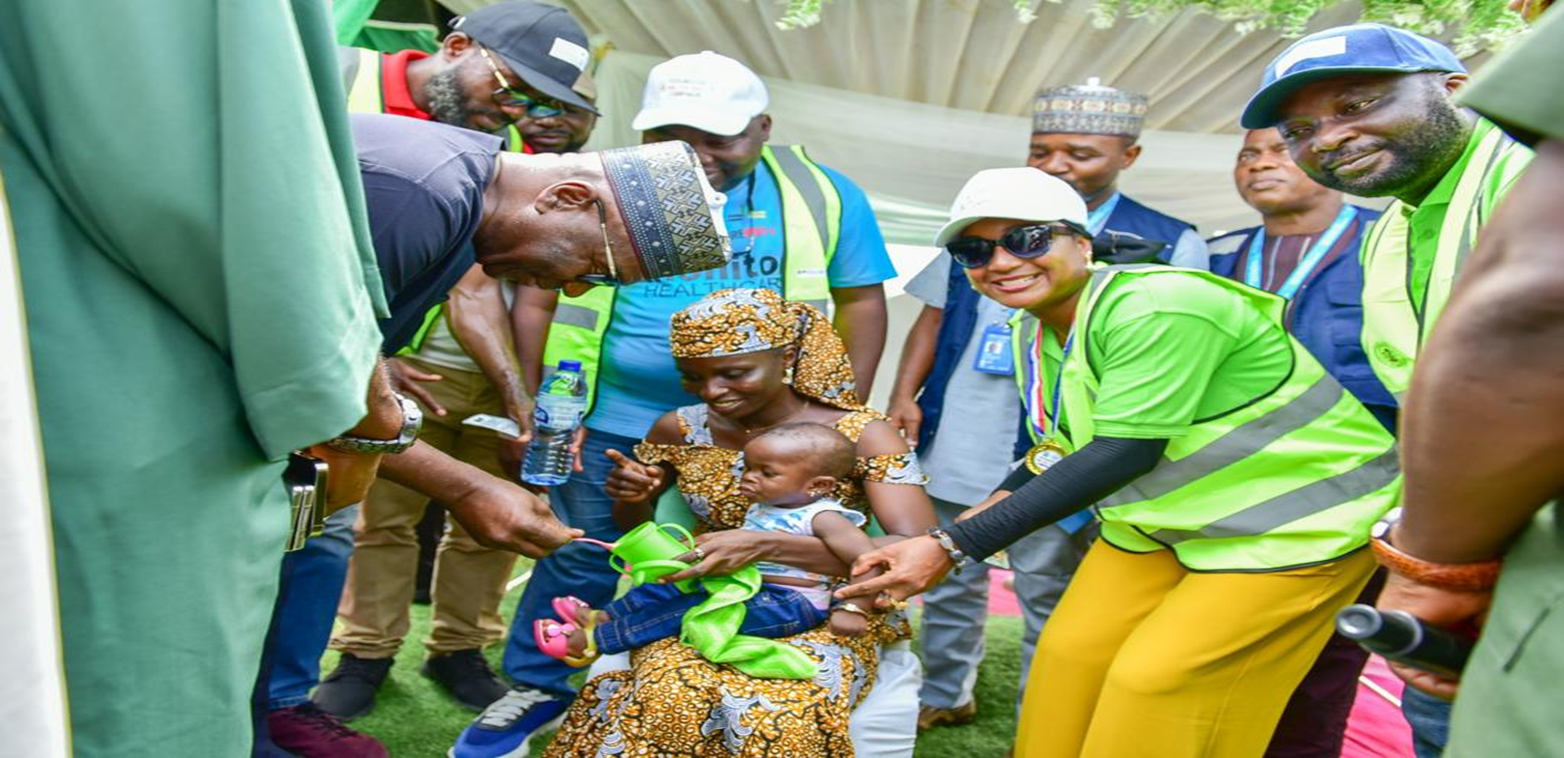 Digital Scale up
An Executive Governor administering SPAQ to an eligible child
A National monitor resolving challenge on a CDD’s device
Thank you